June 2014
Performance Gains from CCA Optimization
Date: 2014-07-15
Authors:
Slide 1
Nihar Jindal, Broadcom
June 2014
Overview
Earlier IEEE contributions [1][2] provided PHY system simulation results showing performance gains (mean and 5% per-STA throughput) from CCA optimization, for simulation scenario 1

Here we provide results showing significant CCA optimization gains for simulation scenarios 1, 2, and 3, with a focus on scenario 2
Slide 2
Nihar Jindal, Broadcom
June 2014
Simulation Parameters
26 dBm AP, 18 dBm STA
All results are for 1x1
Chose above numbers to reflect 4 antenna AP with 20 dBm per AP antenna and 2 antenna STA with 15 dBm per antenna
Downlink only
5 GHz, 80 Mhz channels
NF = 7 dB -> noise floor of -88 dBm
Effective SNR computed using Shannon capacity
Essentially equal to geometric mean of SNR (i.e., linear average of per-tone dB SINR)
Genie MCS, with following required SNR’s per MCS:
Slide 3
Nihar Jindal, Broadcom
June 2014
Scenario 2: Wireless Office
8 offices in 4x2 configuration, and each office has 4 AP’s (uniformly spaced) and 128 STAs (2 STAs per cube, 64 cubes per office)
5 GHz, 80 MHz, 4 channels with fixed channelization pattern per office
11nD PL + 11nD NLOS multipath + 4 dB iid shadow + 7 dB wall
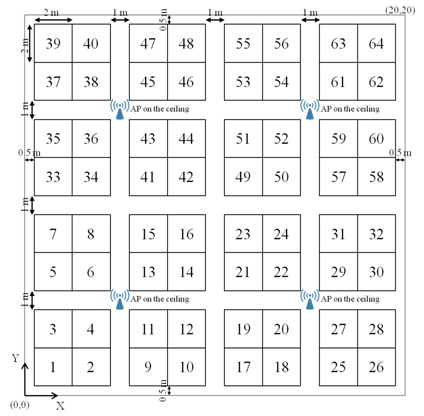 4x2 office layout
Office layout (4 AP’s, 64 cubicles)
Slide 4
Nihar Jindal, Broadcom
June 2014
S2: Performance vs. CCA (AWGN, no shadow)
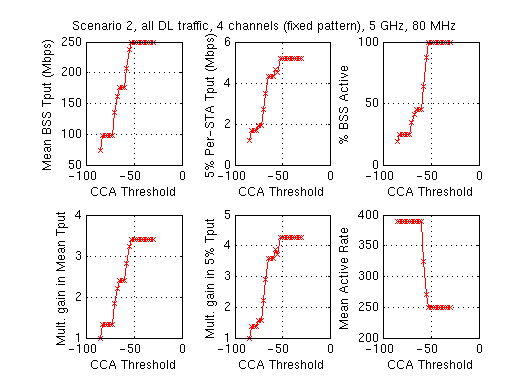 Mean and 5% throughput monotonically increase with CCA, and see gains of 3.5X and 4X, respectively
Slide 5
Nihar Jindal, Broadcom
June 2014
S2: Geometry
20m
4

1      2
4

1      2
4

1      2
4

1      2
4

1      2
4

1      2
4

1      2
4

1      2
20m
Due to fixed channelization and fixed AP locations, distance between co-channel AP’s is 20m (+ 7 dB/wall) -> 84 dB PL
1 wall separated APs: -58 dBm, Diagonally separated: -70 dBm
2 wall: -76 dBm, 2 wall + diagonal: -84.6 dBm
3 wall: -89 dBm, 3 wall + diagonal: -97 dBm
Distance from STA to nearest AP ranges from 2.1m to 6.67m
Vertical distance is always 1.5m due to AP on ceiling (3m) versus STA at 1m
Corresponding PL range is 53 dB to 63 dB, so RX power range is -27 dBm to -37 dBm
4 distinct CCA regimes with 18.75%, 25%, 45%, and 100% of AP’s on
Worst-case SINR with all AP’s on is 14.4 dB
Slide 6
Nihar Jindal, Broadcom
June 2014
S2: Effect of Shadowing and Fading
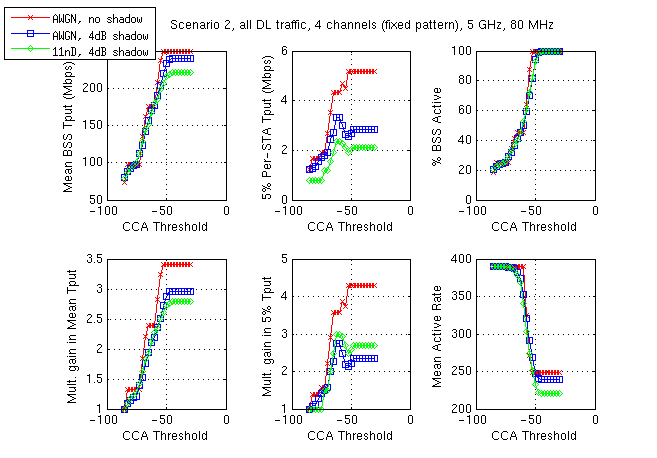 Shadowing and fading smooth out curves, but trends are similar to AWGN no shadowing
Key difference is in 5% tput: for no shadowing increases monotonically with CCA, whereas with shadowing/fading see a peak in 5% tput around -70 dBm
Shadowing rather than fading is the big difference maker
Slide 7
Nihar Jindal, Broadcom
BSS
BS
BSS
BSS
BSS
BSS
BSS
BSS
BSS
BSS
BSS
BSS
BSS
BSS
BSS
BSS
BSS
BSS
BSS
June 2014
Scenario 3: Indoor Small BSS
Hexagonal cells with ICD = 17.32 m (R = 10m)
11nD PL (bp = 10m) + 11nD NLOS multipath + 4 dB iid shadowing
Identical to S2
Reuse 3 and reuse1
Reuse 1
Reuse 3
Slide 8
Nihar Jindal, Broadcom
June 2014
S3 (reuse 3): Performance vs. CCA
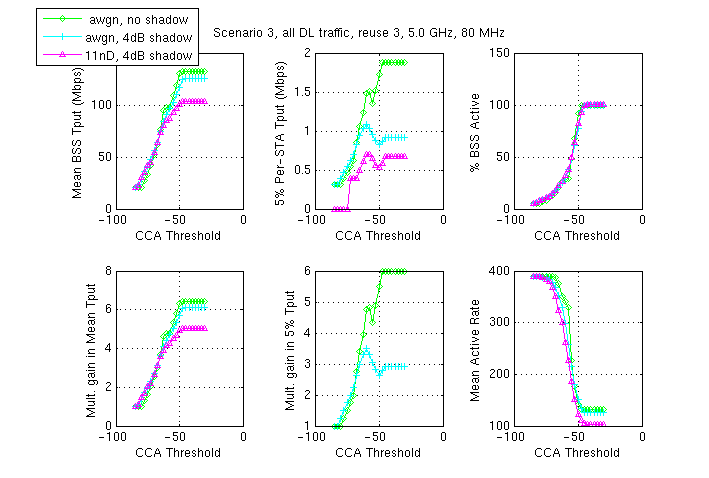 Similar to S2, AWGN no shadowing displays monotonically increasing mean and 5% tput, but the addition of shadowing/fading leads to 5% tput peaking around -70 dBm
Both S2 and S3 (reuse3) have fixed reuse patterns that lead to a guaranteed (in absence of shadowing) high SINR at cell edge
Slide 9
Nihar Jindal, Broadcom
June 2014
S3 (reuse 1): Performance vs. CCA
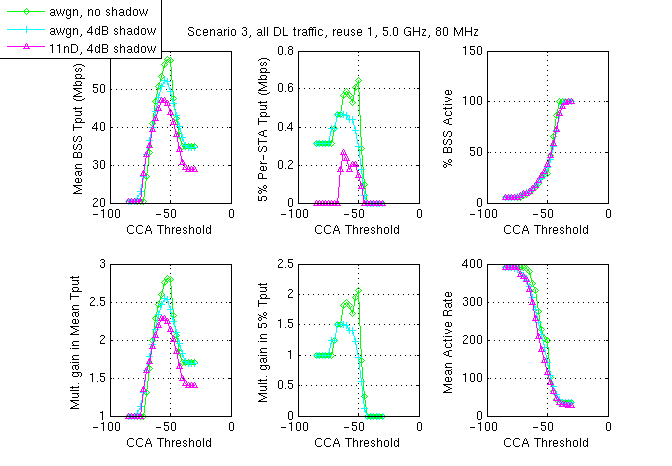 >2X gains in mean tput, but smaller gain in 5% tput
5% tput drops to zero for very aggressive CCA threshold
Slide 10
Nihar Jindal, Broadcom
June 2014
Scenario 1 - Residential
100 apartments, 20 per floor (2x10), 5 floors.  10x10x3m dimensions
5 GHz, each BSS randomly picks 1 of 3 80 MHz channels
One AP and 10 STA’s per apartment
STA always associates to AP inside same apartment
Every device randomly located within apartment
11nB PL + 11nD NLOS multi-path +  4 dB iid shadow
5 dB loss per wall (linear sum), 18.3 dB/floor (nonlinear sum)
Slide 11
Nihar Jindal, Broadcom
June 2014
S1 with 3 channels: Performance vs. CCA
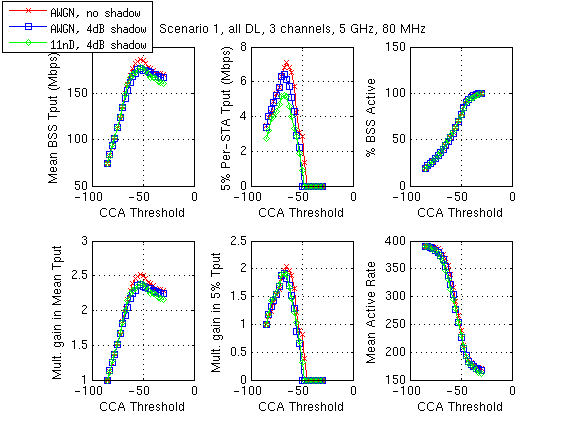 Mean tput peaks with CCA around -55 dBm, whereas 5% tput peaks at ~ -70 dBm
Slide 12
Nihar Jindal, Broadcom
June 2014
S1 with 1 channel: Performance vs. CCA
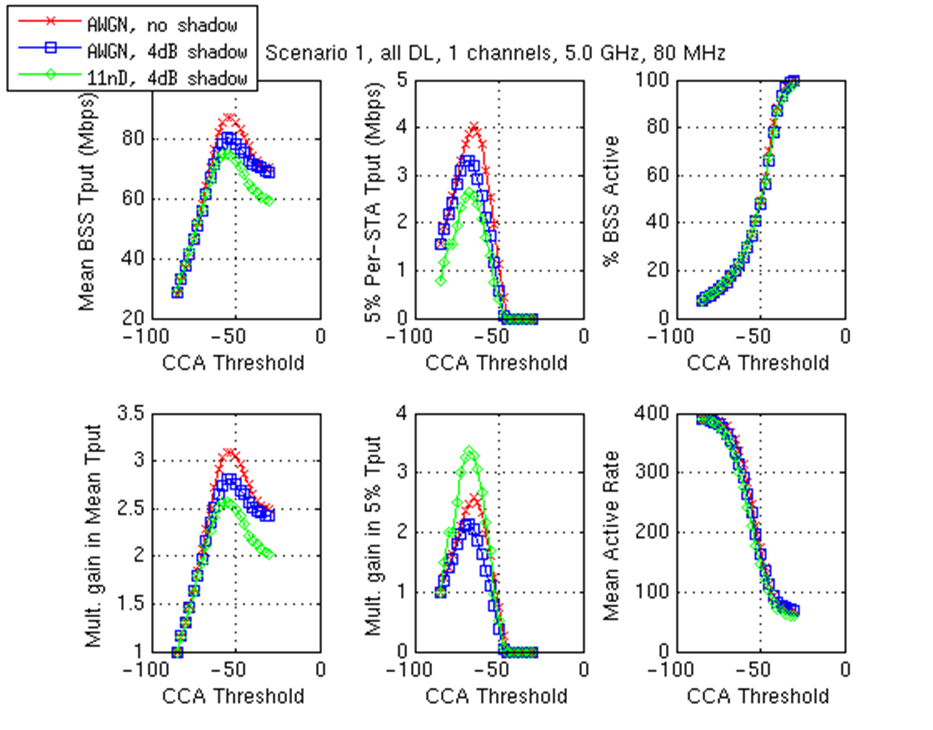 Similar trends as 3 channel S1, but even larger gains
Slide 13
Nihar Jindal, Broadcom
June 2014
Summary
CCA optimization provides very significant gains for simulation scenarios 1, 2, and 3, in terms of mean and 5% throughput
2X or greater feasible in many scenarios 
Scenario 4 still under investigation, although expect smaller gains due to large cell size
Optimal CCA threshold for 5% throughput is generally 10-20 dB lower than optimal threshold for mean throughput
Overly aggressive reuse can benefit BSS-interior users at the expense of BSS-exterior users
Dynamic CCA threshold selection still an open problem
Changing bandwidth or band has little effect on results because scenarios are interference-limited:
Going from 5G to 2.4G leads to ~ 6 dB less path loss (for all links), which essentially shifts performance vs. CCA curves by 6 dB
Slide 14
Nihar Jindal, Broadcom
June 2014
References
[1] “Improved Spatial Reuse Feasibility – Part I”, IEEE 802.11-14/0082r0
[2] “Improved Spatial Reuse Feasibility – Part II”, IEEE 802.11-14/0083r0
Slide 15
Nihar Jindal, Broadcom